MOTO UNIFORME
In steady uniform flow in a circular vessel, 
equations give the parabolic Poiseuille profile
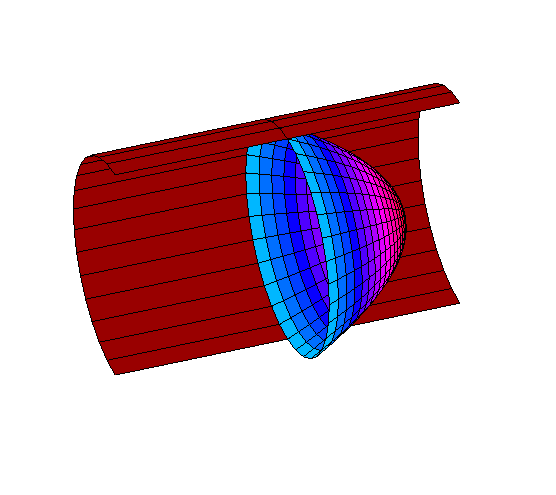 WSS: friction
The corresponding wall shear stress is
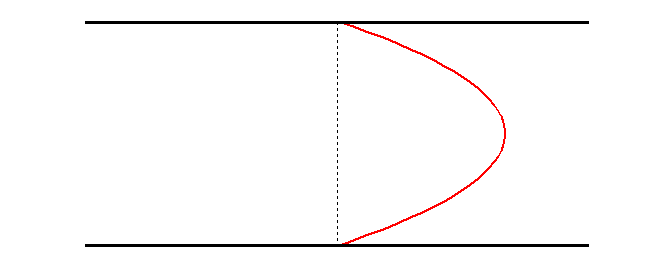 The flowing discharge can be computed by integration
And the average velocity across the section is
Given a flow rate Q, the pressure loss per unit length increases with the fourth power of the vessel diameter
  		

it is therefore natural to recognize that the decrease of the vessel size is accompanied in the vascular network by division of the vessel into multiple smaller vessels each bringing a much smaller discharges.
GENERAL EXPRESSION OF PRESSURE LOSSES
Poiseuille
Dimensional Analysis
Reynolds number
General Expression (Darcy Law)
friction coefficient
Poiseuille
MOTO UNIFORME NON STAZIONARIO: OSCILLANTE (SINUSOIDALE)
Dopo aver considerato il caso di gradiente di pressione dato,
Passiamo al moto non stazionario con un gradiente di pressione «sinusoidale»
Stesse HP del moto di Poiseuille, rimuovendo solo l’ipotesi di moto stazionario
EQUAZIONE DA RISOLVERE
SOLUZIONE
Soluzione sinusoidale 
con diversa fase lungo “r”
SOLUZIONE
Same solution 
in dimensionless form
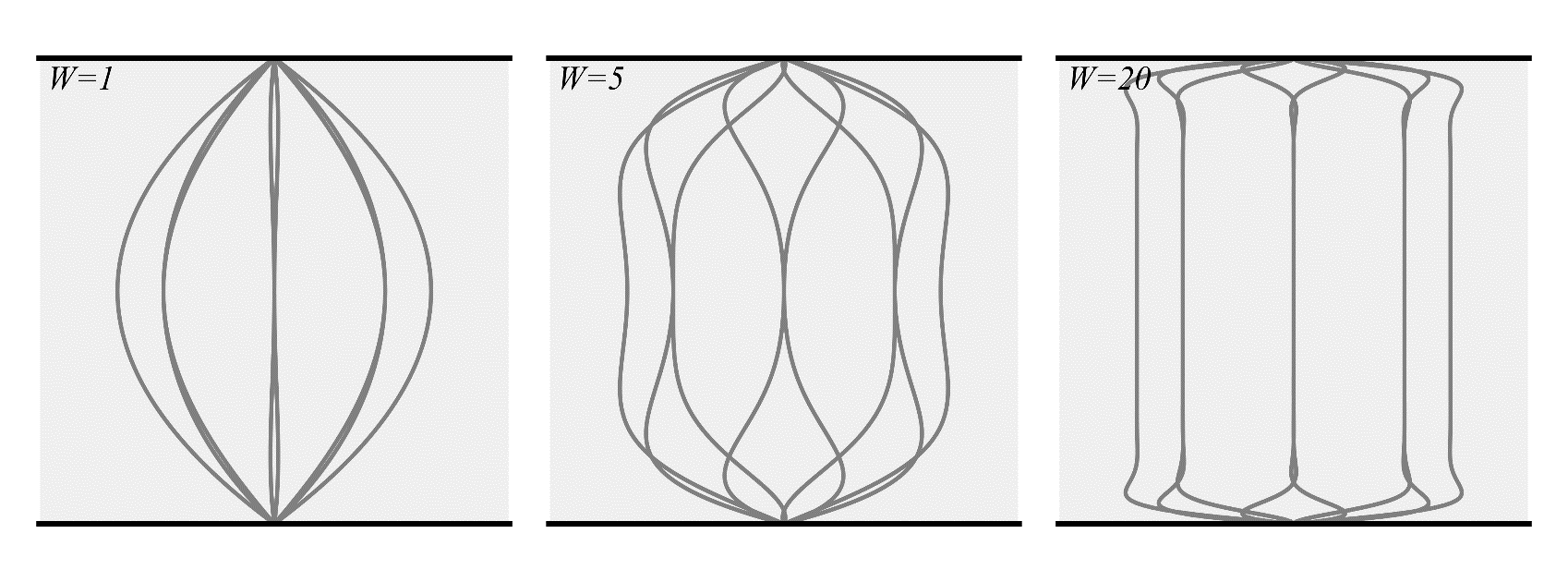 Boundary-layer thickness
unsteadiness Vs. dissipation
high W  thin boundary layer
low W  thick, smooth, boundary layer
Womersley number:
convection Vs. dissipation
high Re  vortices, turbulence, thin boundary layer
low Re  smooth viscous flow
Reynolds number:
unsteadiness Vs. convection
high St  high vibration
low St  long jets
Strouhal number:
MOTO UNIFORME NON STAZIONARIO: PULSANTE
Moto non stazionario con un gradiente di pressione periodico «pulsante»
Equazione (stesse HP del moto di Poiseuille, non moto stazionario)
EQUAZIONE LINEARE
Soluzione è somma delle soluzioni corrispondenti alle singole componenti della forzante
Moto «medio»
Poiseuille
Componenti oscillanti
MOTO UNIFORME PULSANTE
In PULSATILE flow, 
if pulsatility is SLOW   Womersley number is SMALL

Shear generate at the wall has time to diffuse and to fill the vessel
 the solution is still approximately a sequence of parabolic profiles
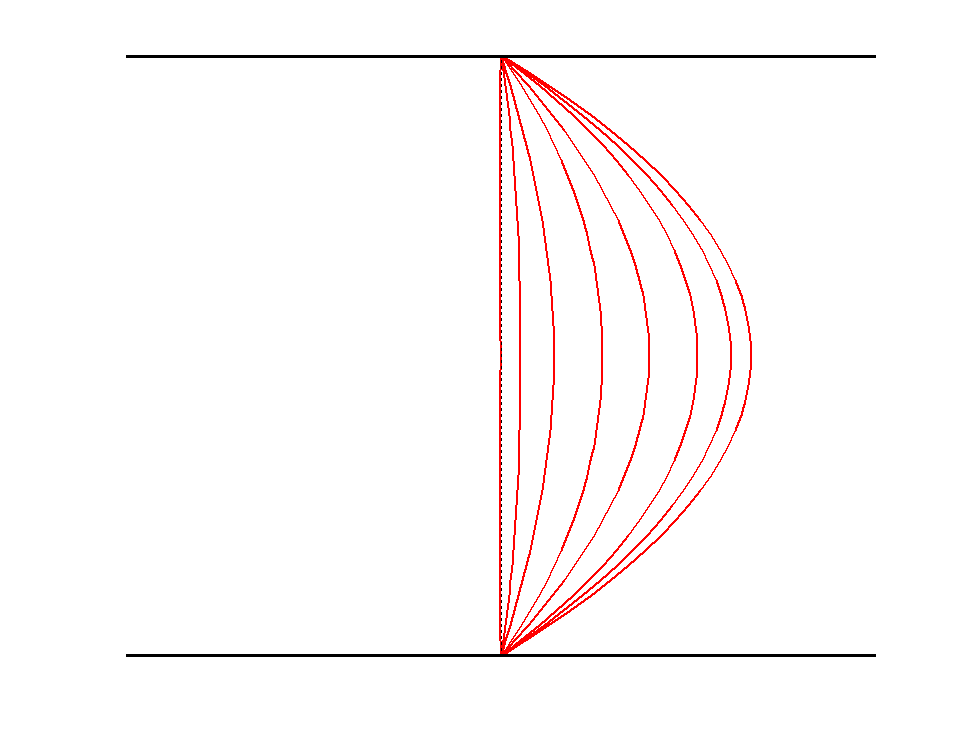 MOTO UNIFORME PULSANTE
In PULSATILE flow, 
if pulsatility is RAPID   Womersley number is HIGH

Shear generate at the wall is modified by the oscillation before it has time to diffuse away  
 the solution is far from being parabolic
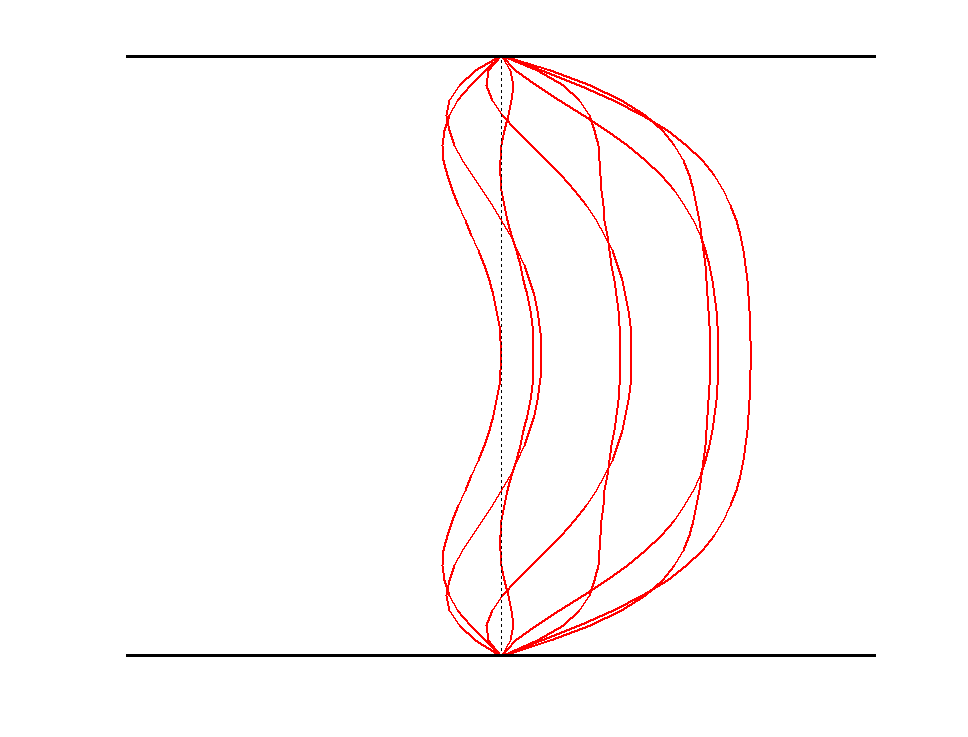 d
WSS (viscous phenomena) 
remain confined in a thin 
boundary layer near the wall
d
MOTO UNIFORME PULSANTE
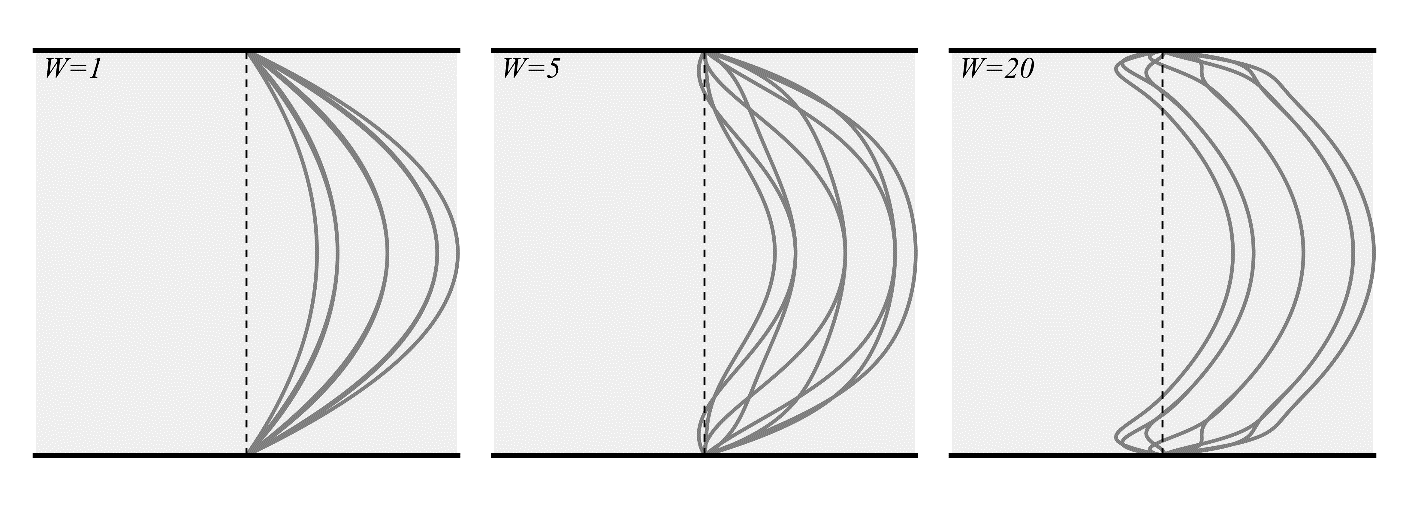 LARGE ARTERIES
SMALL ARTERIES
& VEINS